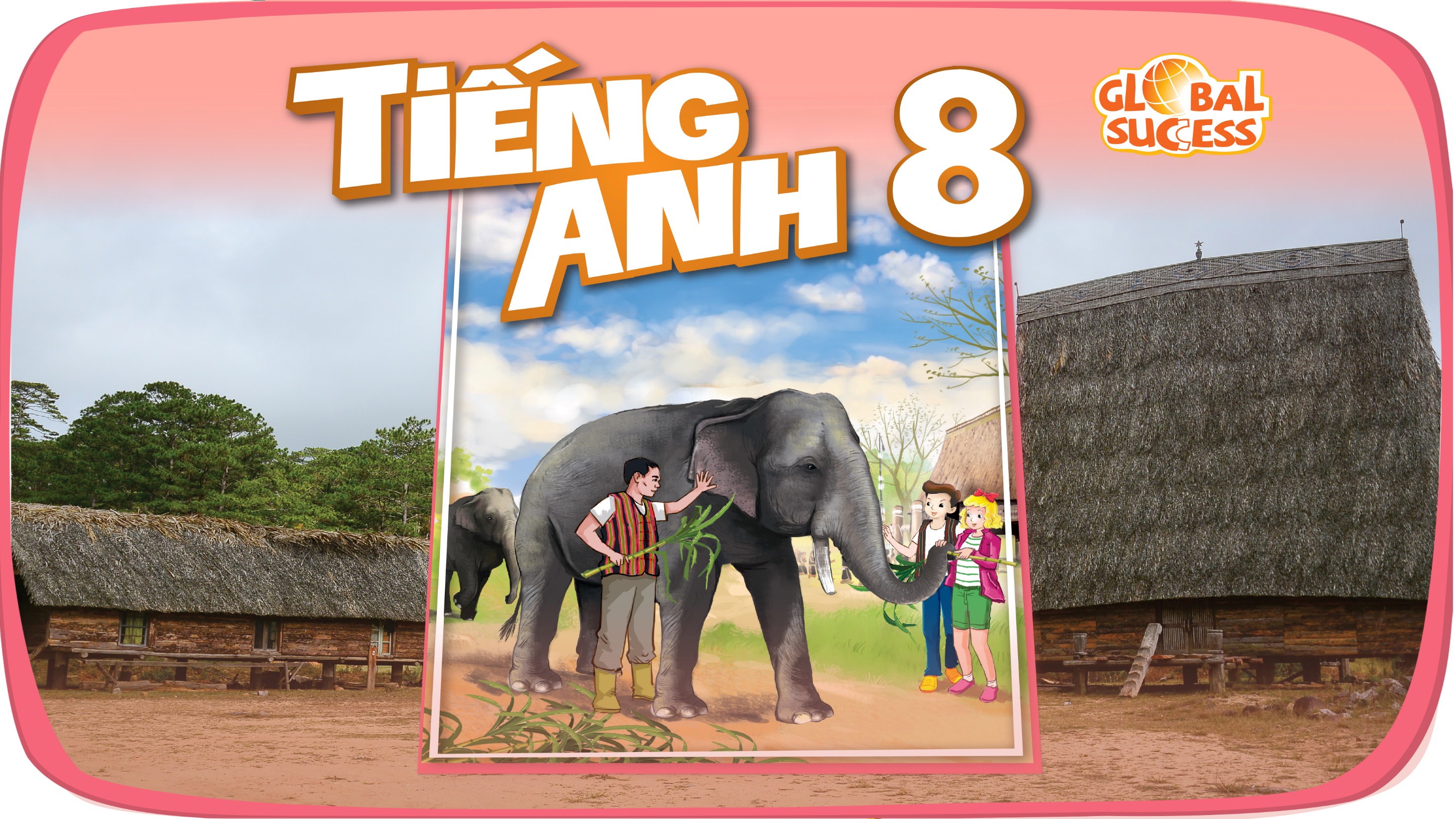 NATURAL DISASTERS
9
Unit
ETHNIC GROUPS OF VIET NAM
Unit
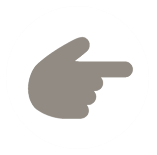 LESSON 6: SKILLS 2
LESSON 3: A CLOSER LOOK 2
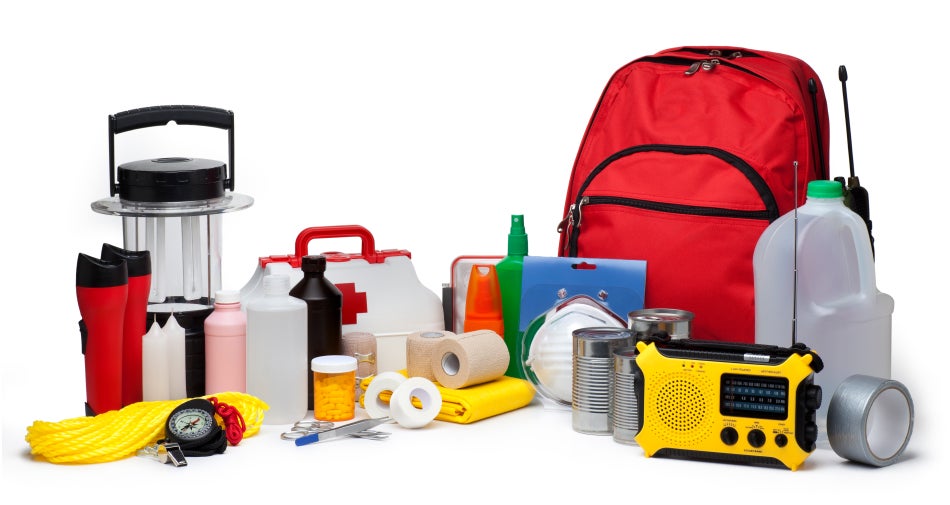 Unit
HOBBIES
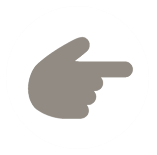 LESSON 5: SKILLS 1
WARM-UP
Chatting: What should people do before, during and after a storm?
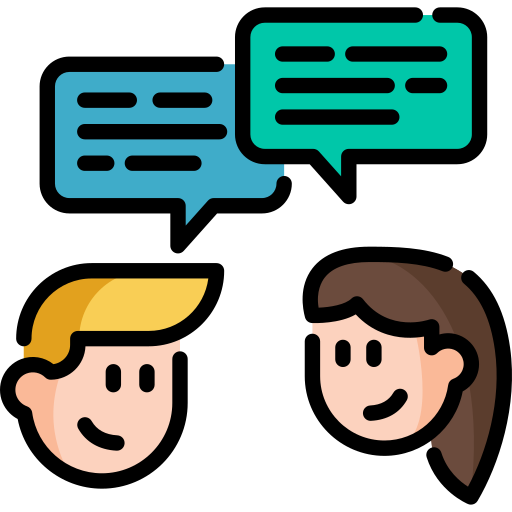 WARM-UP
Buy candles
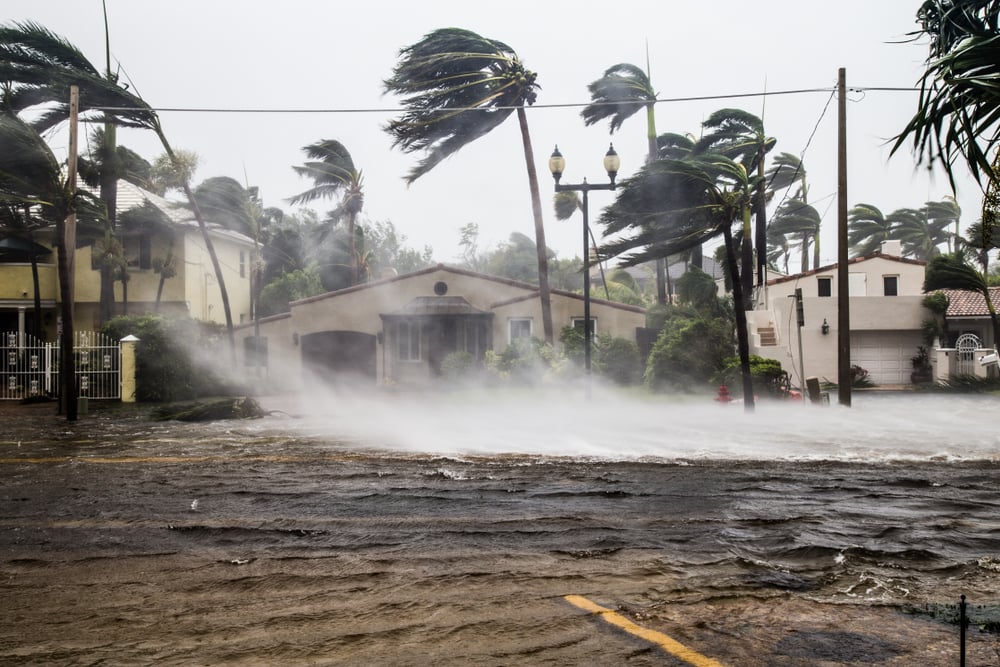 What should people do before, during and after a storm?
VOCABULARY
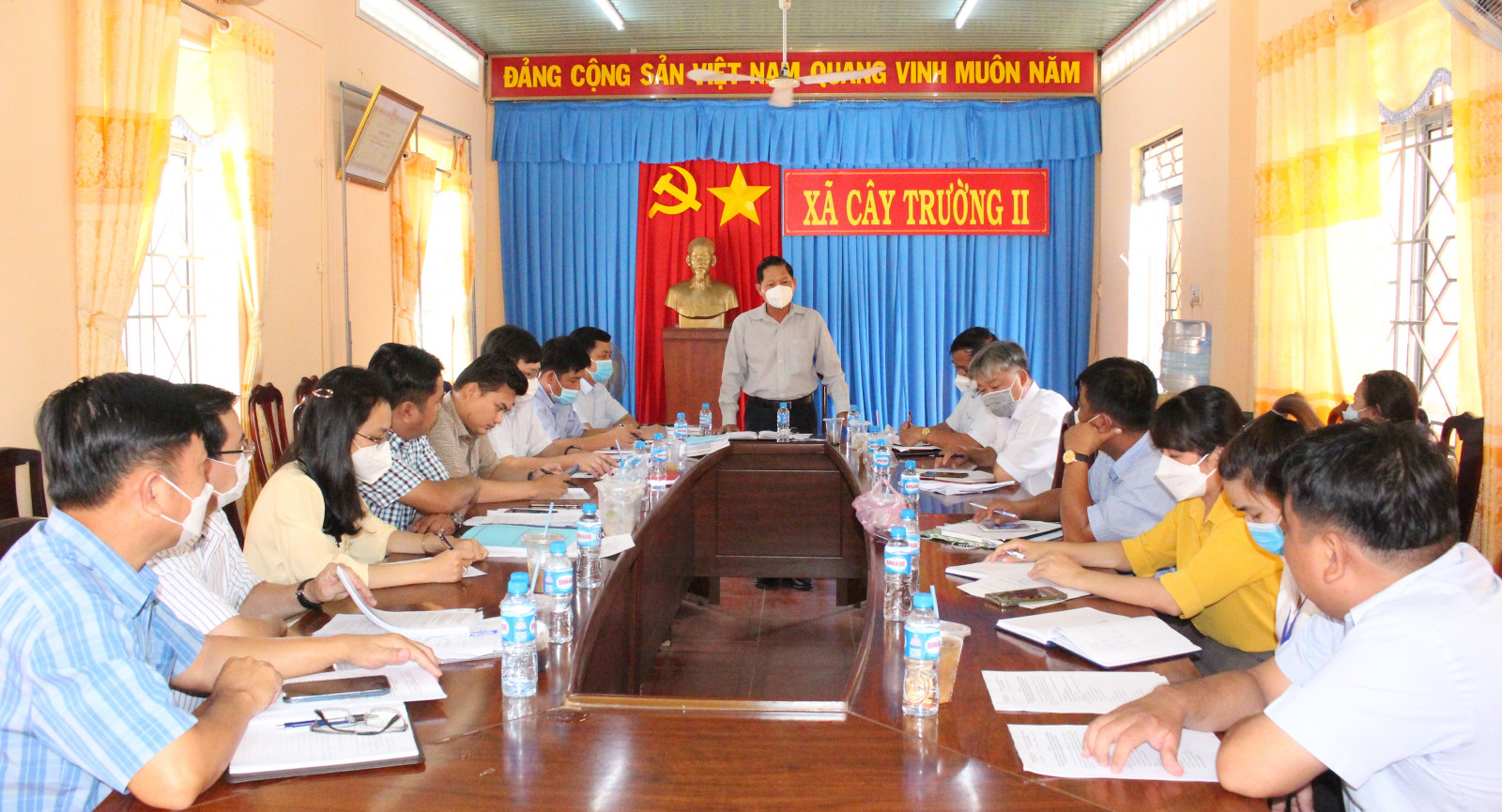 Authority (n)
/ɔːˈθɒrəti/
Chính quyền
VOCABULARY
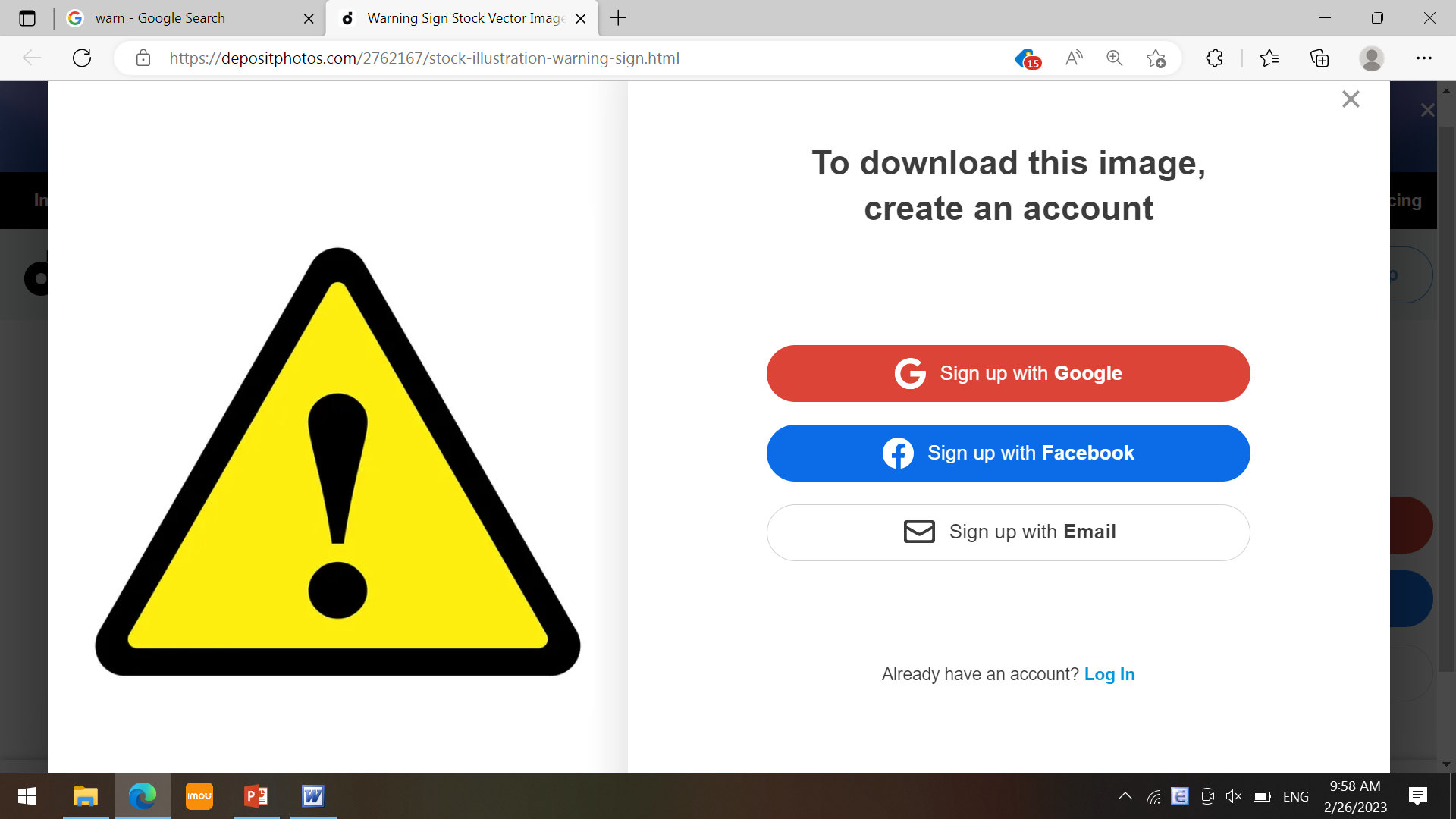 Warn (v)
/wɔːn/
Cảnh báo
VOCABULARY
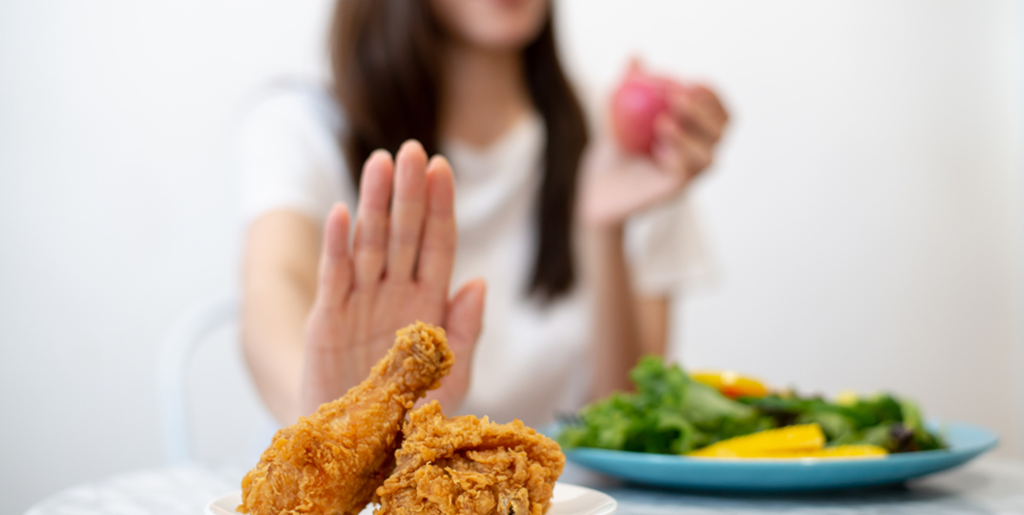 Avoid (v)
/əˈvɔɪd/
Tránh, tránh xa
VOCABULARY
VOCABULARY
Cảnh báo
Tránh, tránh xa
Chính quyền
LISTENING
1
Work in pairs. Look at the picture and answer the questions.
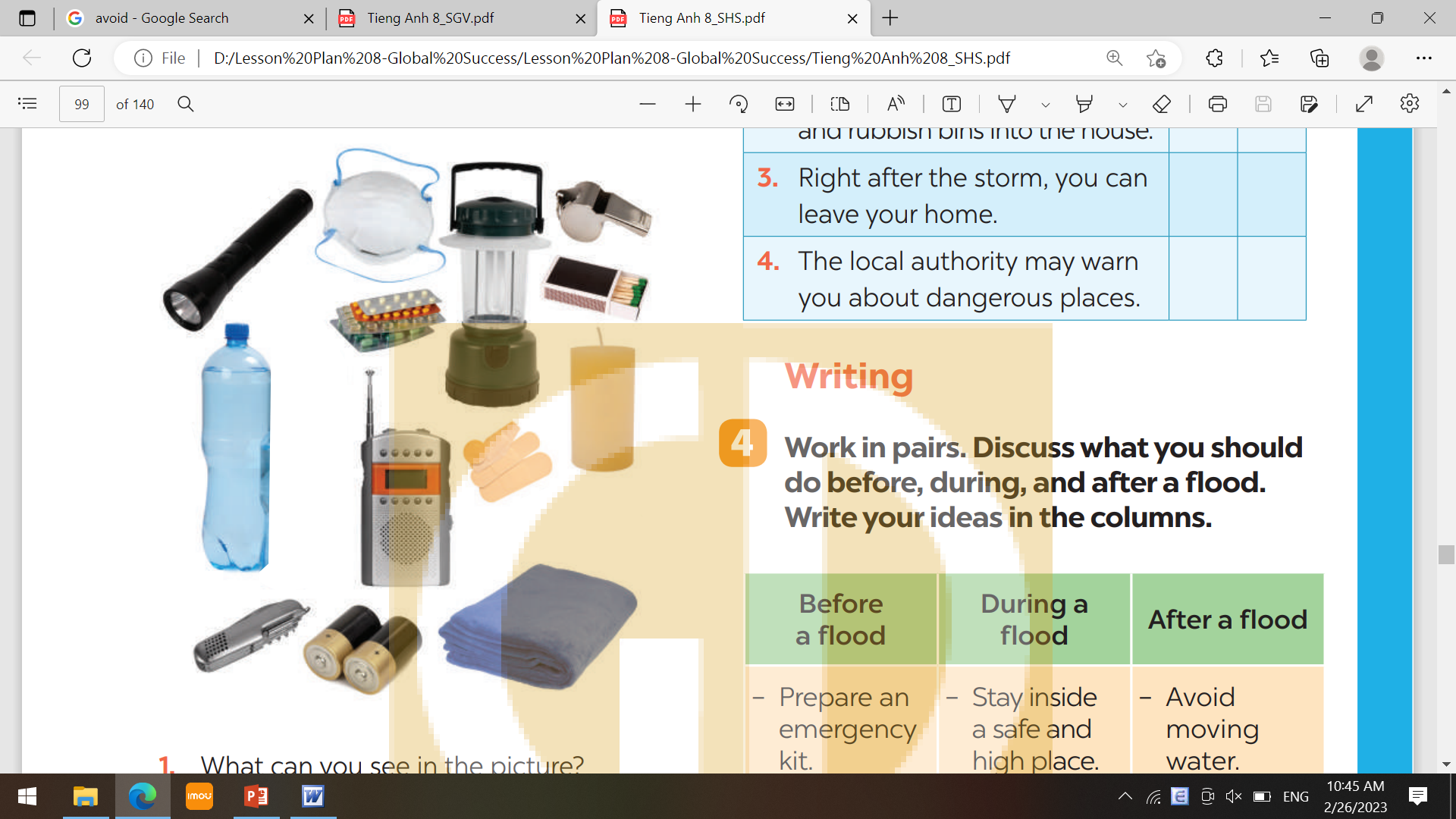 What can you see in the picture? 
2. When do we need these things?
* Suggested answer: 
A torch, a mask, a lamp, a whistle, a bottle of water, some medicine, matches, a radio, some plasters, a candle, a multi-purpose knife, some batteries, a blanket
LISTENING
2
Listen to a broadcast. Put the activities (1 – 6) in the correct column.
2,6
1,4
3,5
Listen to instructions from local authorities 
2. Prepare an emergency kit 
3. Stay inside the house 
4. Keep away from dangerous areas 
5. Avoid windows and glass doors 
6. Strengthen houses
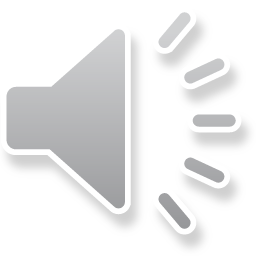 LISTENING
3
Listen again and tick (√) T (True) or F (False) for each sentence.
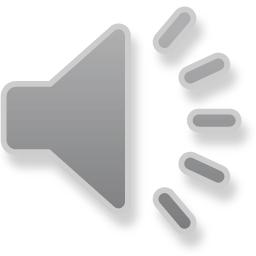 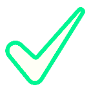 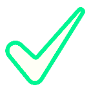 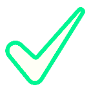 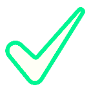 WRITING
4
Work in pairs. Discuss what you should do before, during, and after a flood. Write your ideas in the columns.
-Stay inside a safe and high place.
…….
-Prepare an emergency 
kit.
.........
-Avoid moving water.

……..
WRITING
Write instructions (80 - 100 words) about things to do before, during, and after a flood.
5
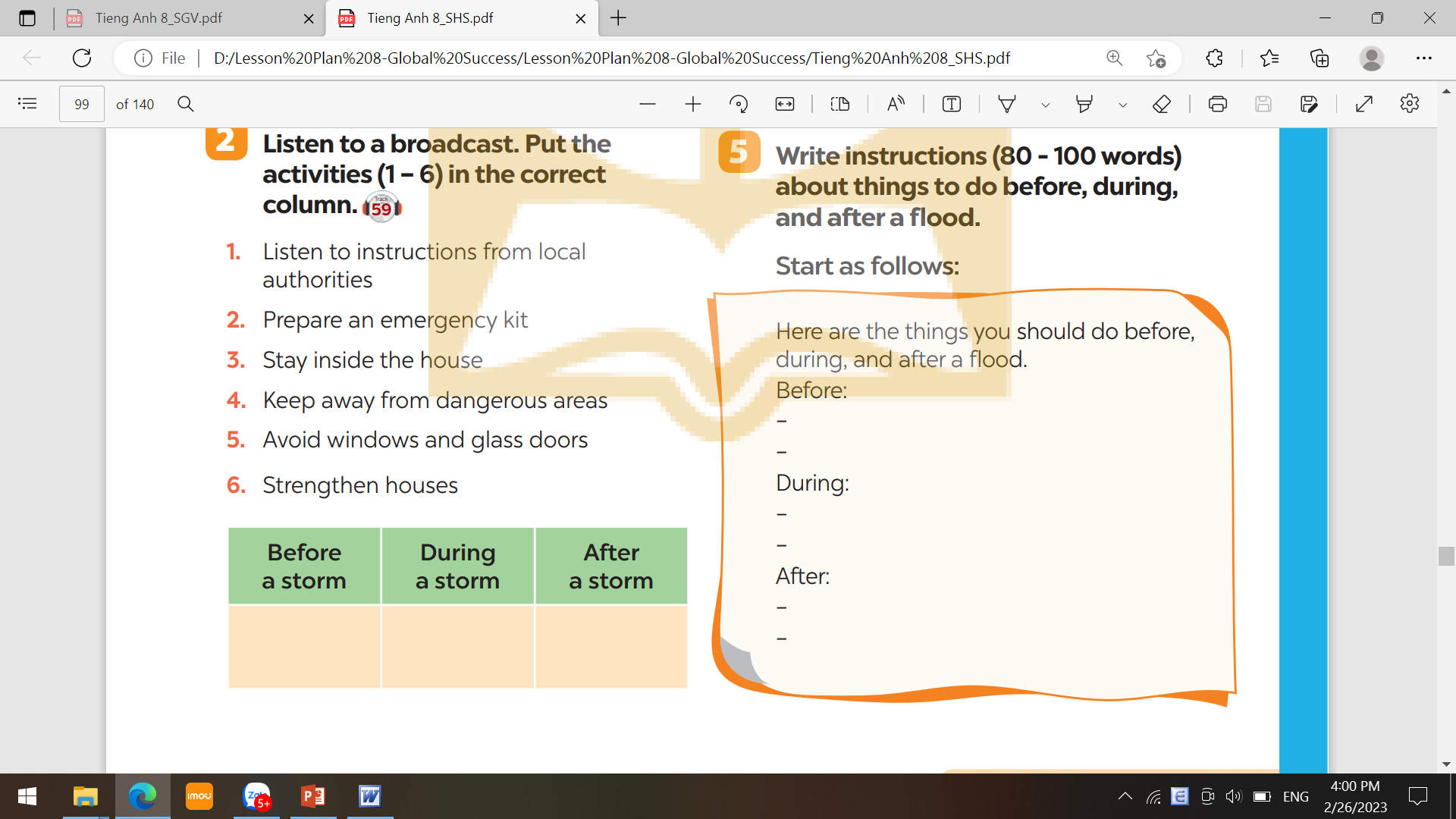 *Suggested answer:
Here are the things you should do before, during, and after a flood.
Before:
- Prepare an emergency kit with necessary things.
- Build barriers to stop floodwater from entering the house.
- Move to a higher place if necessary.
During:
- Listen to the radio or television for warnings and information.
- Be careful with flash flooding.
After:
- Avoid moving water.
- Stay away from damaged areas unless the local authority needs your help.
CONSOLIDATION
1
WRAP-UP
In this lesson, you have:
learnt new words related to natural disasters.
known more about things to do before, during, and after a storm.
Written instructions about things to do before, during, and after a flood.
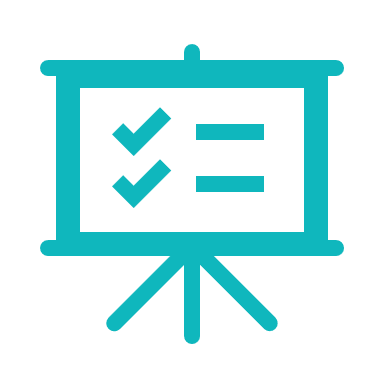 CONSOLIDATION
2
HOME ASSIGNMENTS
Learn by heart all the words.
Do exercises in the workbook.
Prepare for Lesson 7 – Looking back + project.
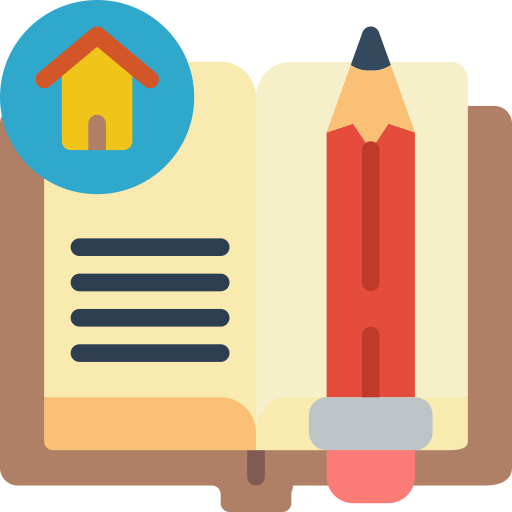 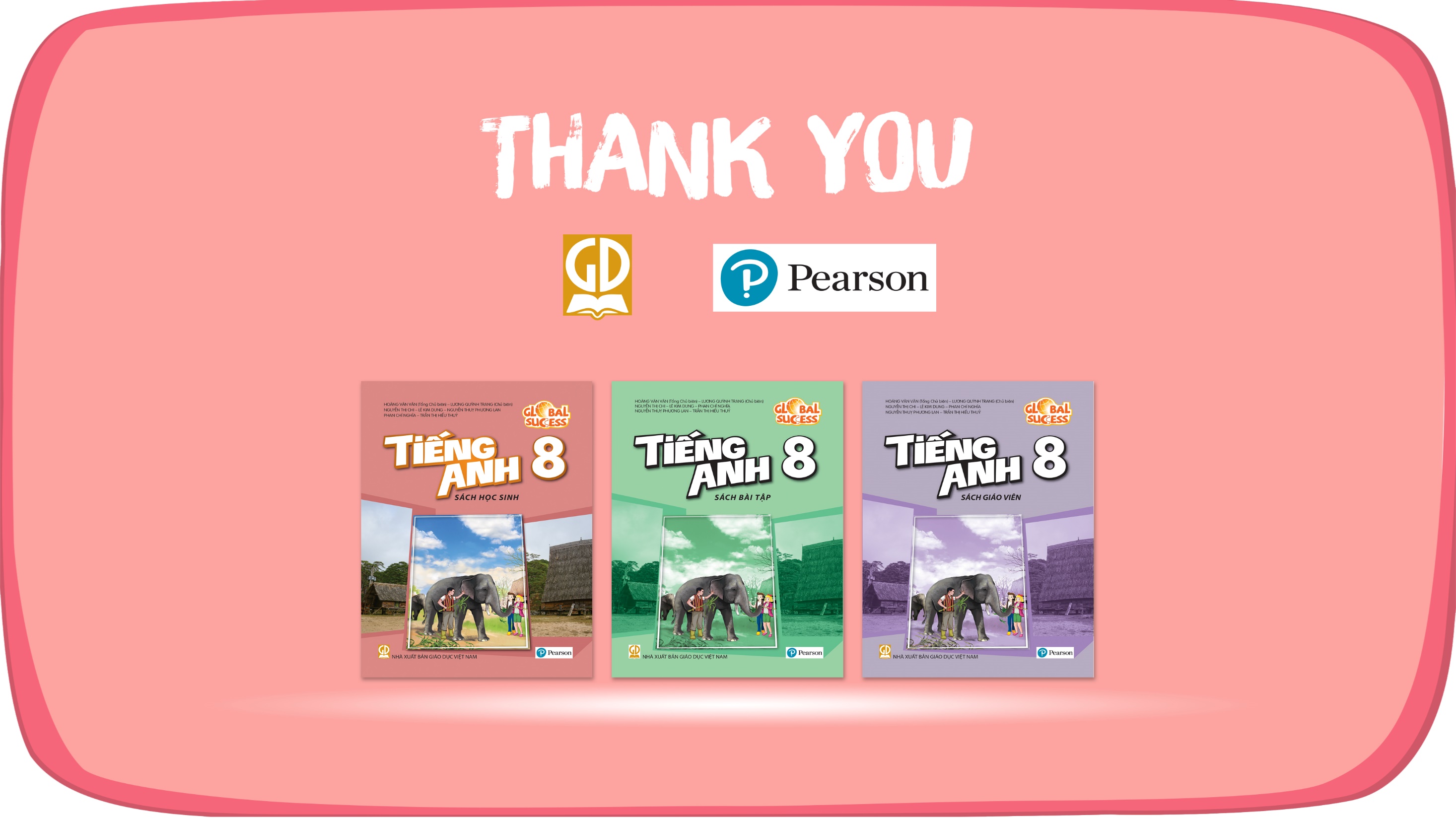 Website: hoclieu.vn
Fanpage: facebook.com/sachmem.vn/